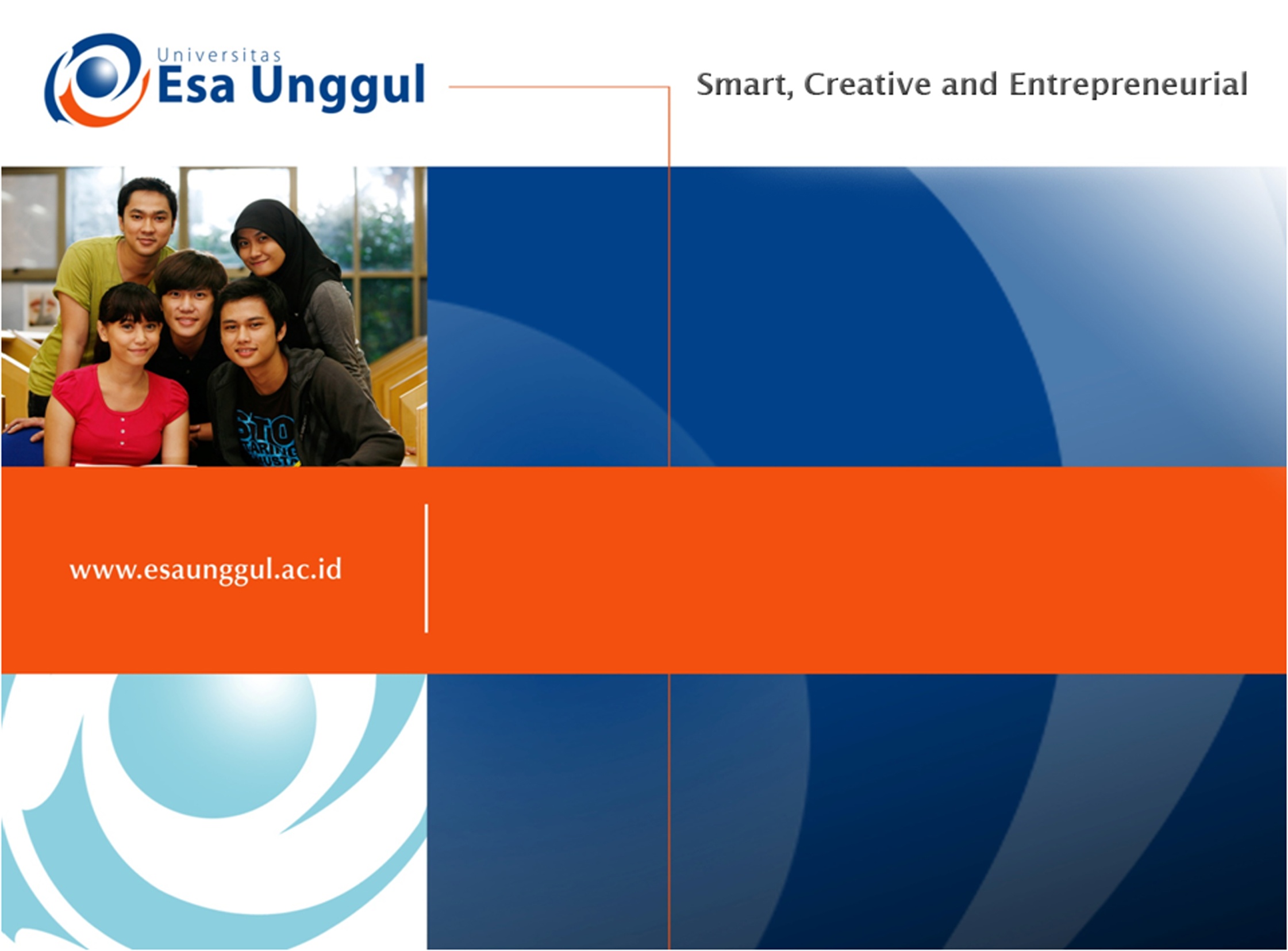 Jenis Penelitian dan Desain Penelitian Kuantitatif
PERTEMUAN 2
Gisely Vionalita SKM. M.Sc.
Program Studi Kesehatan Masyarakat
Fakultas Ilmu-ilmu Kesehatan
DESAIN PENELITIAN
Penyusunan Desain Penelitian dilakukan setelah kita menetapkan topik (judul penelitian yang akan dilaksanakan).
Desain penelitian memaparkan apa, mengapa, dan bagaimana masalah tersebut diteliti
MENGAPA PERLU DESAIN PENELITIAN?
Digunakan sebagai pedoman dalam melakukan proses penelitian. 
Desain penelitain akan berguna bagi semua pihak yang terlibat dalam proses penelitian
PENGELOMPOKAN DESAIN PENELITIAN DARI BERBAGAI SUDUT PANDANG
Desain penelitian dilihat dari perumusan masalahnya.
Penelitian eksploratif
Peneltian uji hipotesis
Desain penelitian berdasarkan metode pengumpulan data
Penelitian pengamatan
Peneltian Survey
Desain penelitian dilihat dari pengendalian variabel-variabel oleh peneliti
Penelitian eksperimental 
Penelitian ex post facto 
Desain penelitian menurut tujuannya
Penelitian deskriptif
Penelitian komparatif
Penelitian asosiatif
Desain penelitian dilihat dari lingkungan studi dapat dikelompokan menjadi 3 yaitu: Penelitian deskriptif
Studi Lapangan 
Experimen Lapangan
Experimen Laboratorium
RUMUSAN MASALAH
Apa permasalahan utama sehingga perlu dilakukan penelitian?
Apakah tujuan dilaksanakannya penelitian ?
Apakah datanya bisa diperoleh ?
Apakah kita mempu untuk melakukan penelitian dilihat dari biaya, tenaga, waktu dan latar belakang teori ?
Apakah dapat memperoleh untuk mendapatkan ijin penelitian?
Berapa banyak informasi yang sudah kita peroleh ?
Apakah masih perlu dilakukan studi pendahuluan ?
TINJAUAN TEORI
Teori-teori apa yang dapat mendukung penelitian ?
Dari mana kita dapat teori-teori pendukung penelitian ?
Apakah sudah ada penelitian terdahulu yang relevan ?
Bagaimana bentuk kerangka pemikiran penelitian ?
Analisa Data
Bagaimana format untuk tabulasi data ?
Siapa yang akan menabulasi data ?
Berapa lama proses tabulasi data ?
Alat analisis apa yang akan digunakan ?
Sofware apa yang akan digunakan untuk analisis data ?
Penyusunan laporan
Bagaimana format laporan penelitian ?
Siapa saja yang akan membaca laporan ?
Berapa banyak laporan akan digandakan ?
Berapa kali presentasi hasil penelitian dilakukan ?
Kepada siapa presentasi hasil penelitian dilakukan ?
HIPOTESIS
Apakah penelitian memerlukan hipotesis ?
Apa dasar yang digunakan untuk merumuskan hipotesis?
Bagaimana bentuk hipotesis yang akan kita rumuskan ?
Desain Penelitian
Bagaimana desain perumusan masalahnya ?
Bagaimana desain landasan teoritisnya ?
Bagaimana desain perumusan hipotesisnya?
Bagaimana skala pengukurannya ?
Berapa jumlah sampel yang diperlukan ?
Bagaimana teknik pengambilan sampel ?
Instrumen apa yang akan digunakan dalam penelitian ?
Penentuan Variabel dan Sumber Data
Variabel apa saja yang akan diteliti ?
Dari mana data akan kita peroleh ?
Pengumpulan Data
Data apa saja yang harus dikumpulkan ?
Bagaimana instrumen untuk mengumpulkan data ?
Siapa yang akan mengumpulkan data ?
Berapa biaya untuk mengumpulkan data ?
Berapa tenaga yang diperlukan untuk mengumpulkan data ?
Bagaimana prosedur yang harus dipenuhi untuk mengumpulkan data ?
Kesimpulan dan Saran
Bagaimana cara penyampaian kesimpulan ?
Untuk siapa saja saran yang akan diberikan ?
Apakah saran dalam bentuk umum atau spesifik ?
Jenis Penelitian
Berdasar Pendekatan
Filosofis dan disiplin Ilmu
(terkait dengan data)
Penelitian Kualitatif
Penelitian yang dimaksudkan untuk memahami fenomena tentang apa yang dialami oleh subyek penelitian, misalnya perilaku, persepsi, tindakan, dll, secara holistik dengan cara deskripsi dalam bentuk kata-kata dan naratif pada suatu konteks khusus yang alamiah dan dengan memanfaatkan berbagai metode ilmiah.
Penelitian Kuantitatif
Penelitian yang bertujuan untuk menjelaskan, meramalkan, mengontrol fenomena melalui pengumpulan data terfokus dari data numerik
Perbedaan penelitian kualitatif dan penelitian kuantitatif
TERIMAKASIH